Encounters with Jesus
Someone like me 7. Wanting a private faith       Luke 8:40-48
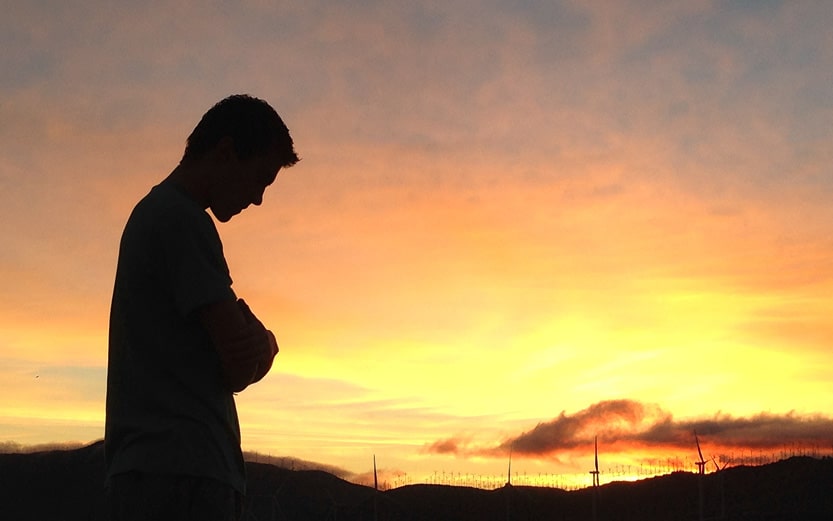 Faith without church
There are some people who don’t want anything to do with church or faith or Christians, but they do want to connect with God
The religious background to this is full of blame and restriction 
She wasn’t allowed to be intimate with her husband
She wasn’t allowed in the temple
She wasn’t allowed to touch other people
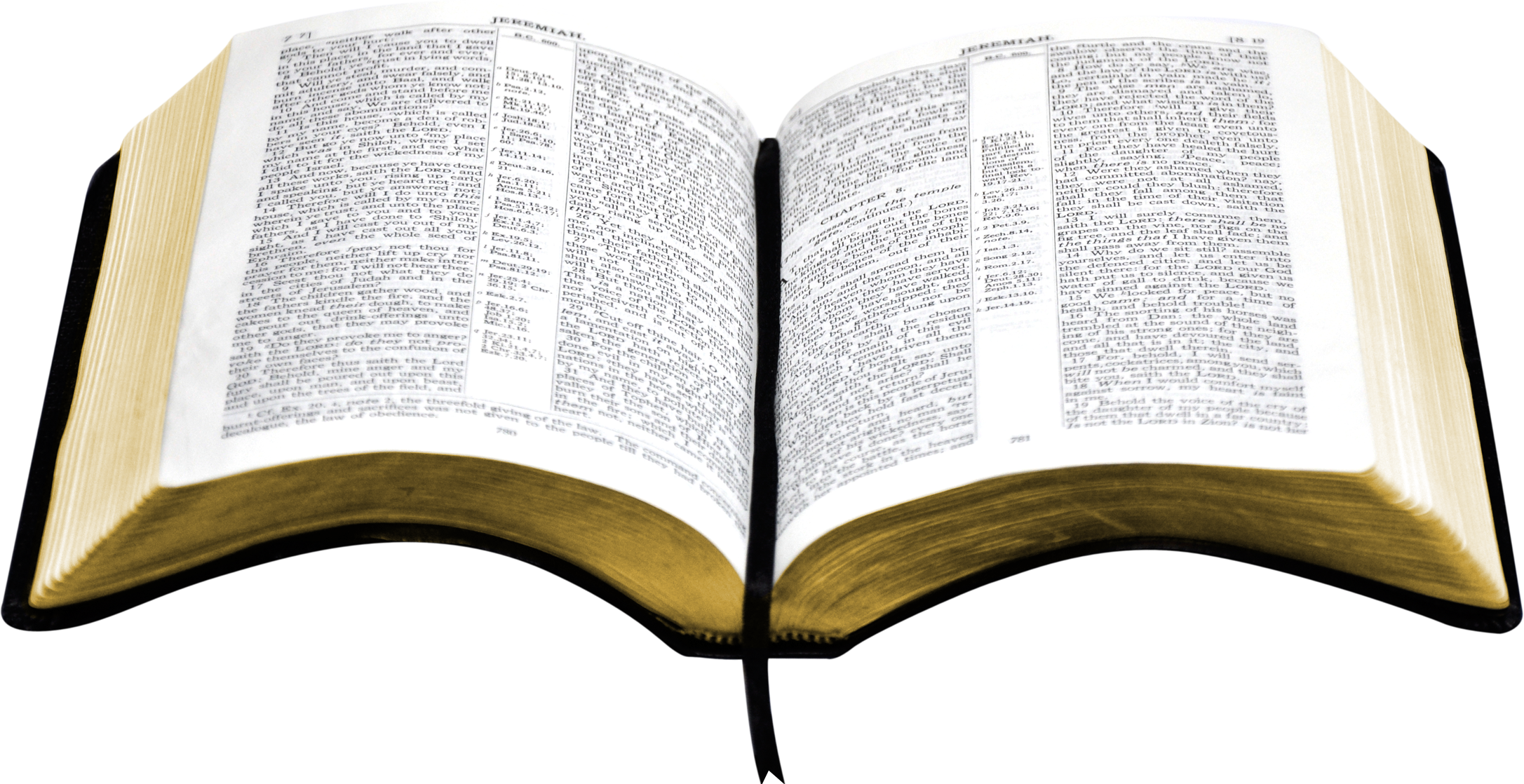 Luke
In chapters 4-9 Luke is showing Jesus to be
The ‘Son of Man’ (4-5)
The herald of the Kingdom (6-8:18)
The King of the Kingdom (8-9)
Jesus is for the crowds to admire and for the individual to encounter
He seeks out and responds to faith
Jesus has time for you
This is the message of hope for everyone
But don’t expect to stay on the outside
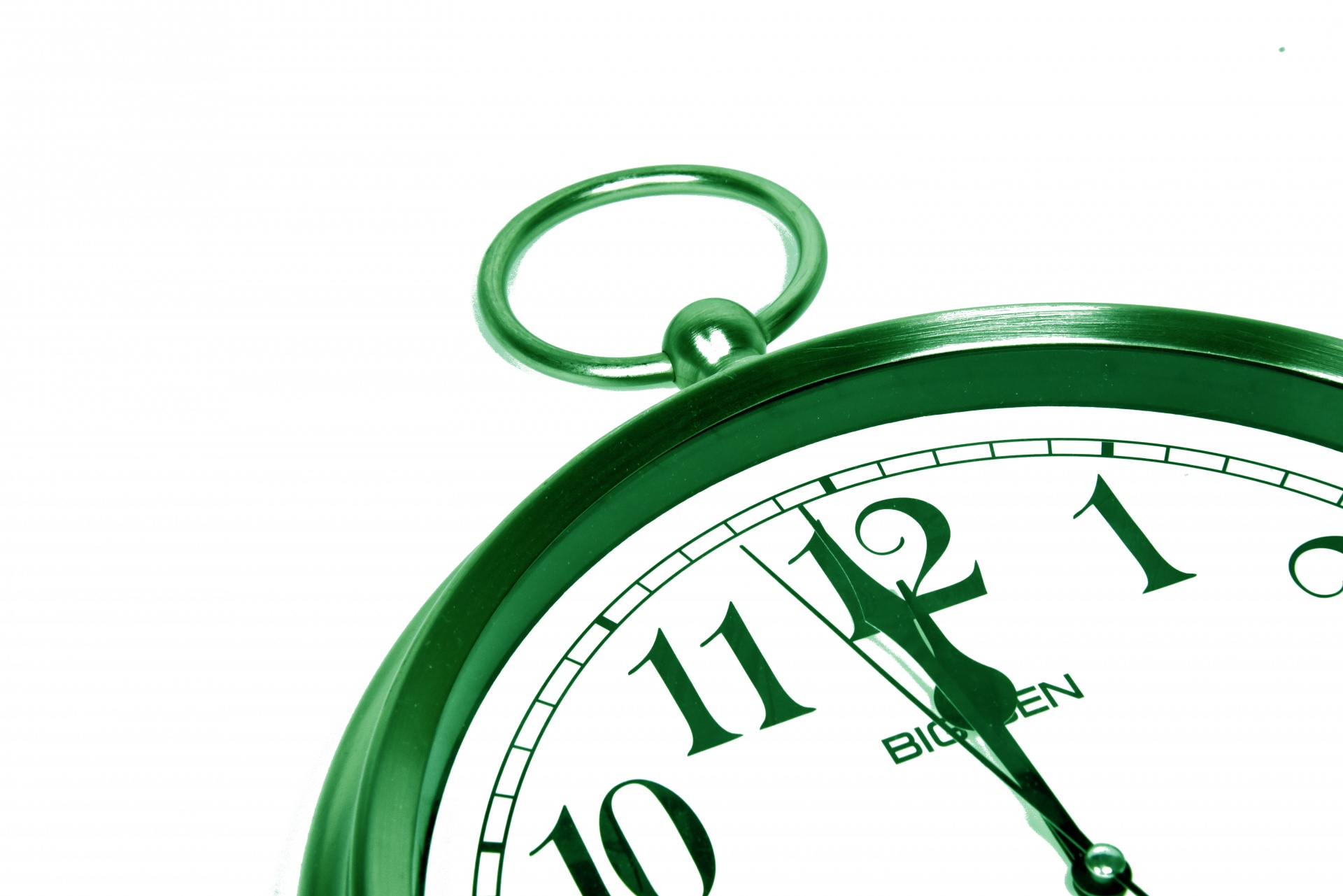 God wants your faith to be public
This is Jesus wanting the outsider to become an insider
It’s asking you to believe that God is working in others as well as yourself
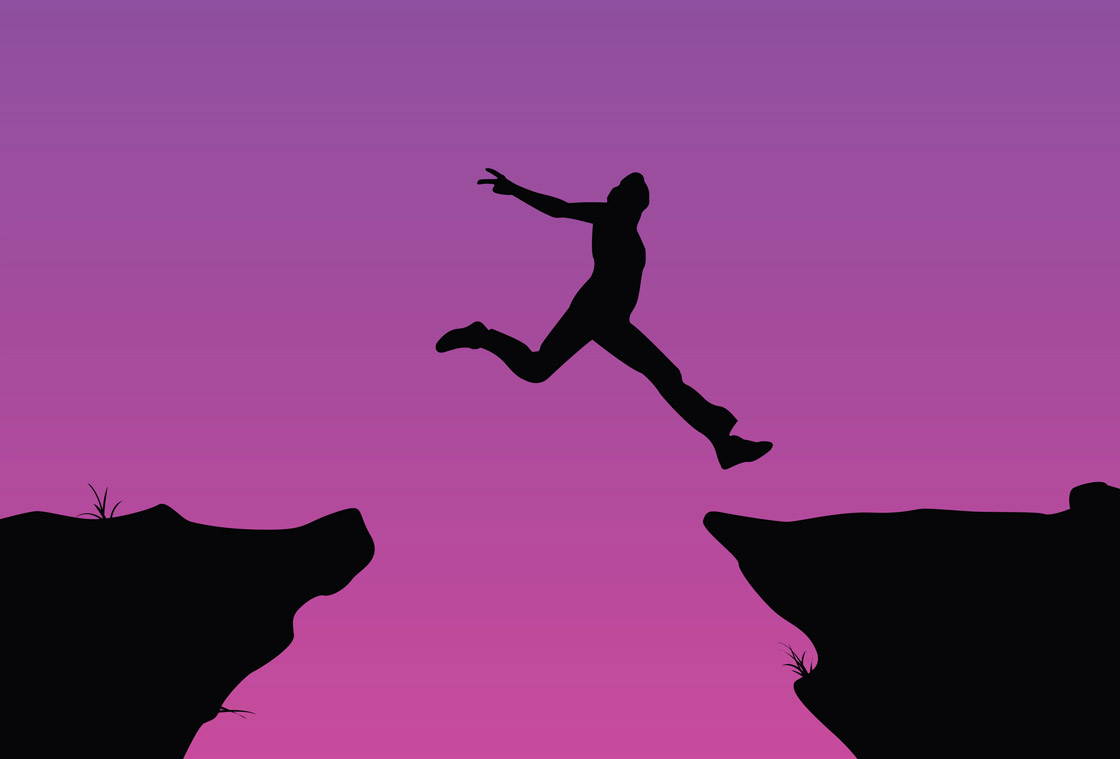 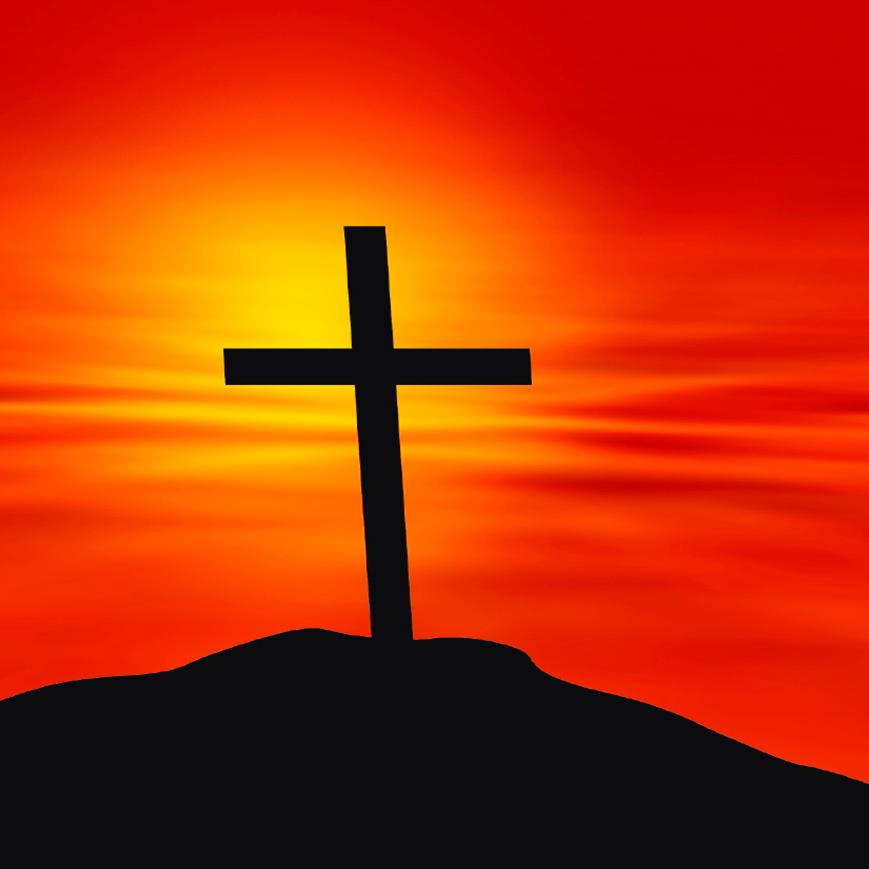 God’s Kingdom is centred on God’s business
In this story the focus is shifted onto the woman then off again
Her moment changed her life
It enabled her to worship with others
It enabled her to normalise her relationship with her husband
It enabled her to touch and be touched by others in public without stigma
It gave her peace
What act of faith would you do for those rewards?